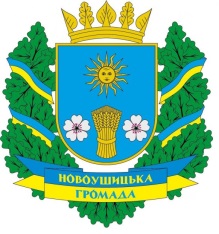 ІНВЕСТИЦІЙНИЙ ПАСПОРТ
Новоушицька громада
Хмельницька область, 
Україна, 2022
ʺ Наша мета – комфортна громада.
Комфортна для бізнесу і споживачів, місцевих жителів і гостейʺ

Селищний голова
Анатолій Олійник
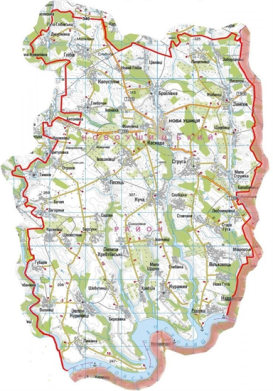 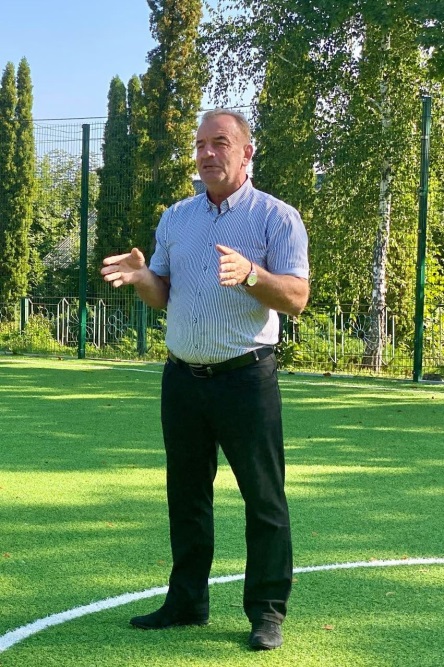 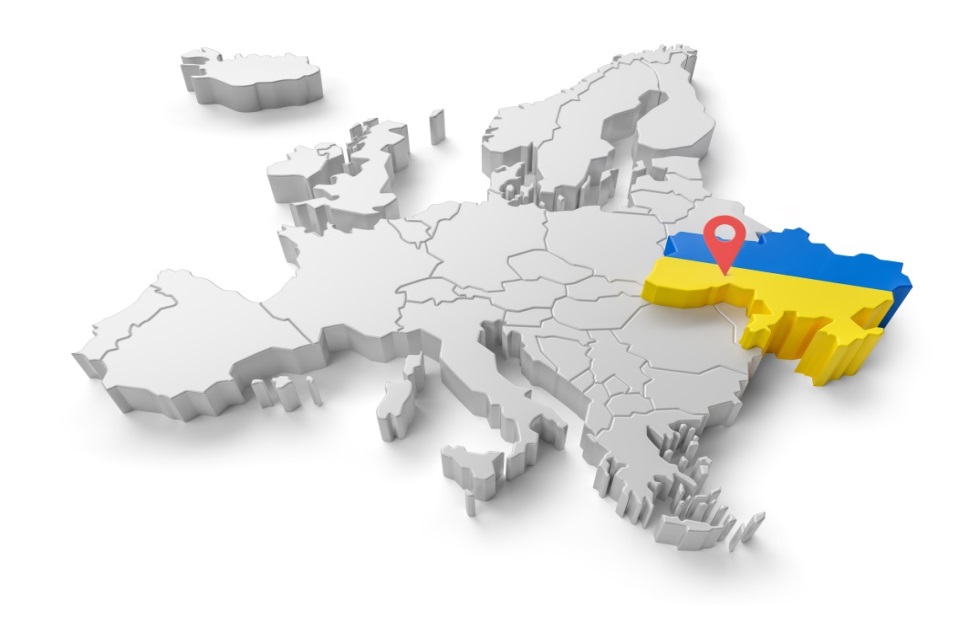 Адміністративний устрій та соціальна інфраструктура
Адміністративний центр – смт Нова Ушиця
Новоушицька територіальна громада створена внаслідок проведення виборів у 2015 році, до складу увійшли 59 населених пунктів
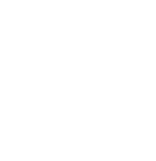 853 
км 2
площа громади
26,3 
тис. осіб населення
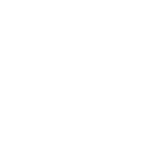 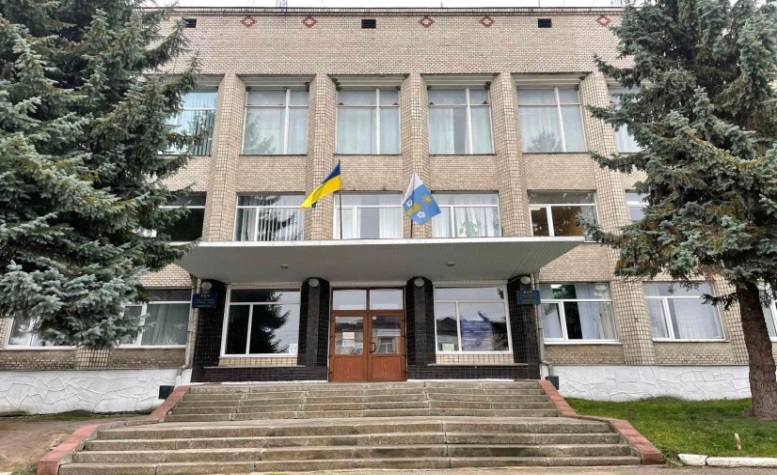 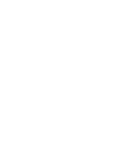 24 
старостати
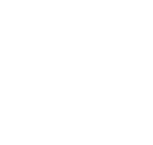 59 
населених пунктів
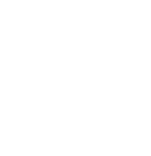 1191
юридичних осіб та ФОП
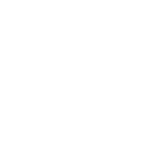 205
млн. грн. 
бюджет громади
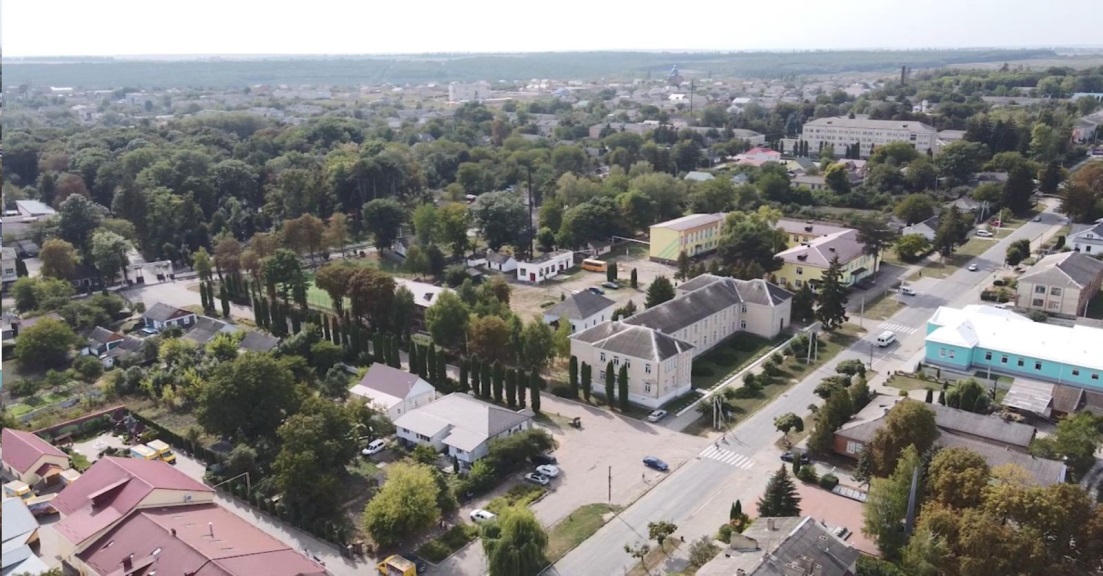 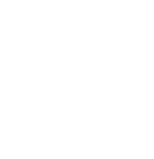 208
торгових закладів
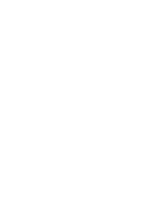 69 
закладів культури
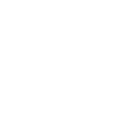 8 
закладів охорони здоров'я
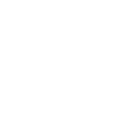 23
заклади освіти
Транспортна інфраструктура
Новоушиччина розташована у Хмельницькій області, де межує:
на сході – з Могилів-Подільським та Жмеринським районами Вінницької області
на півночі – з Хмельницьким районом
на заході – з Дунаєвецькою територіальною громадою Кам’янець-Подільського району
на півдні – з Дністровським районом Чернівецької області.
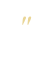 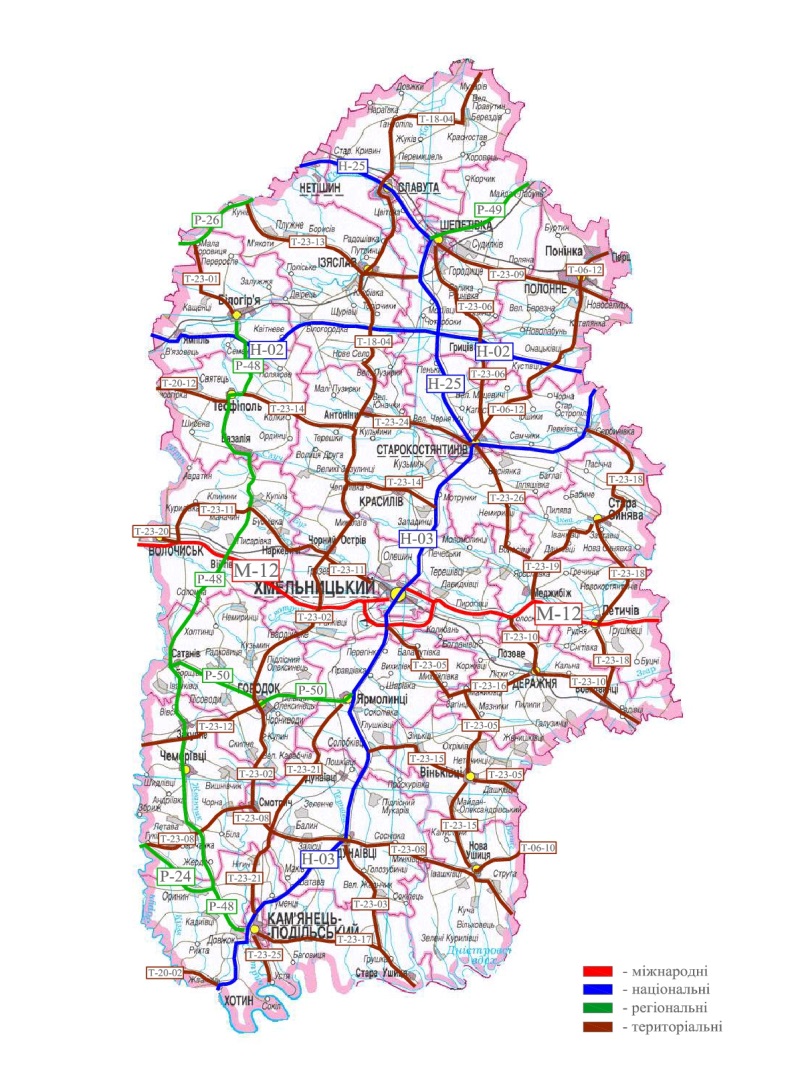 48 км
відстань до найближчої залізничної станції на лінії Ярмолинці – Ларга
102 км
відстань до обласного центру м.Хмельницький
251 км
протяжність доріг загального користування
Природно-географічні та кліматичні умови
Новоушицька громада розташована в південно-східній частині Хмельницької області в лісостеповій зоні України. 
Територія характеризується рівнинним, сильно розчленованим рельєфом.
   








Ландшафт прибережної зони подібний до гірського краю
550 мм
Середньорічна кількість опадів
- 3о С 
Середня температура січня
+ 22о С 
Середня температура липня
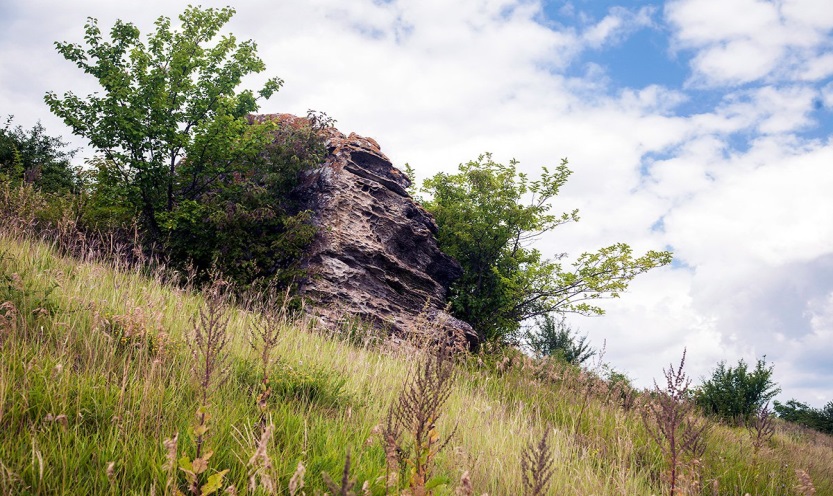 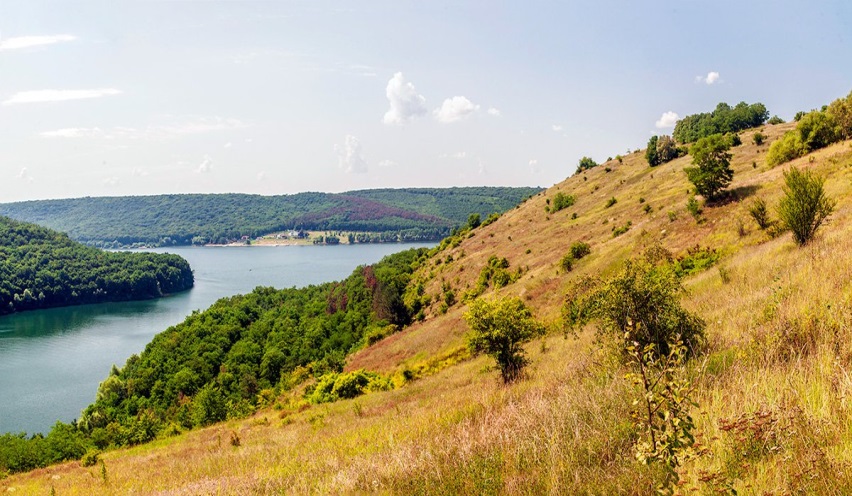 Ресурсно-сировинний потенціал
Водні ресурси
На території громади протікає вісім річок, які є притоками річки Дністер
р. Ушиця
р. Калюс
р. Жорнівка 
р. Данилівка
р. Батіг
р. Глибочок
р. Хребтіїв
р. Матірка




Лісові масиви 




Корисні копалини
Камінь, пісок, глина, вапняк

Природно-кліматичні умови
Помірно-континентальний клімат є сприятливим для ведення сільського господарства
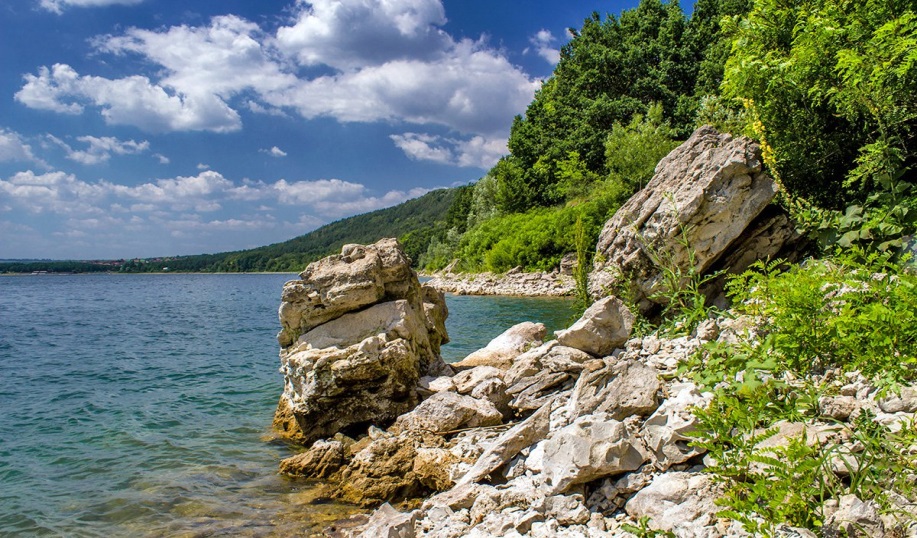 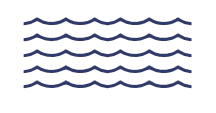 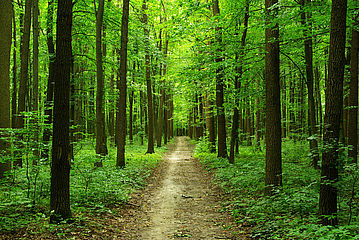 13997 га
Займають лісові масиви
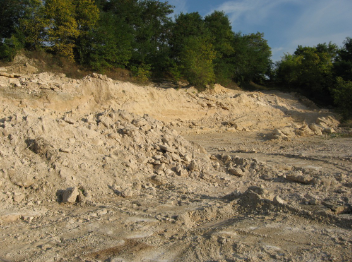 Туристичний потенціал
У с. Отроків знаходиться резиденція правителя Миньковецької держави Ігнація Сцибора Мархоцького. Замок Мархоцького збудований наприкінці XVIII століття і частково зберігся до наших днів





















Римо-католицька культова споруда, яка побудована в с. Заміхів у 1820 році.  Є пам'яткою архітектури національного значення
Маєток
графа Ігнація Сцибора Мархоцького
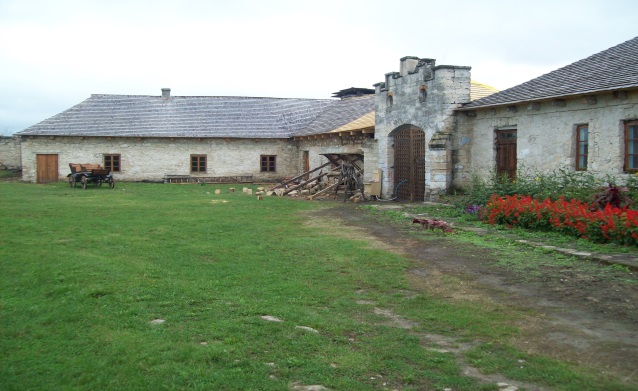 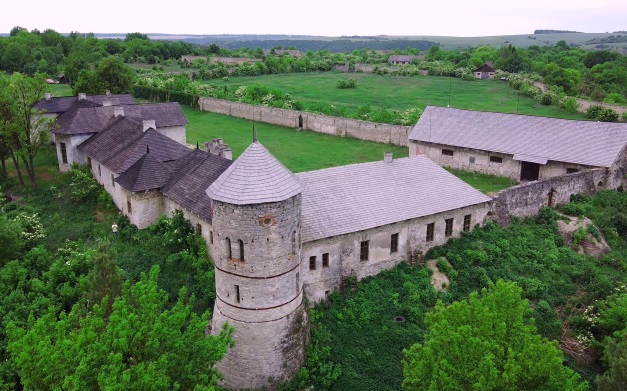 Костел 
святого Йоана Непомуки
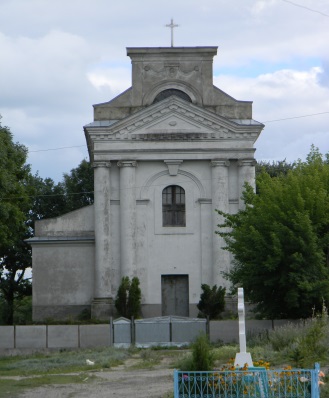 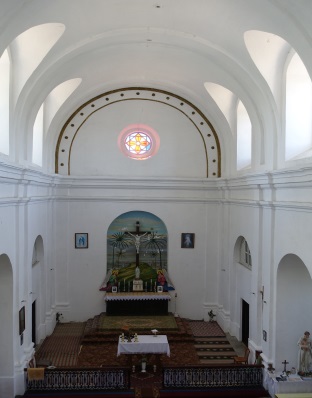 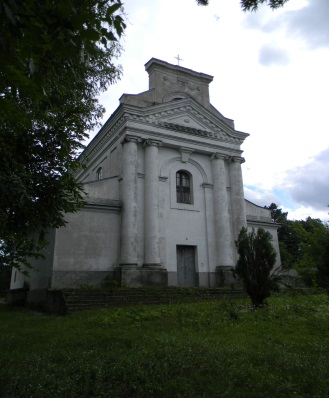 Туристичний потенціал
Поблизу села Рудківці біля річки Дністер знаходиться виноробня «KALYUS WINERY». Асортимент білих сухих вин – Мускат, Рислінг, Шардоне, Сухолиманський, червних – Сапераві, Каберне Кортис, Каберне №1, №2 та №3. На території виноробні для туристів проводиться дегустація 6 сортів вин

















У с. Кружківці фермерським господарством «Равликова долина» проводиться вирощування їстівних равликів Helix Aspersa Muller. Туристам пропонується скуштувати страви з равликів
Виноробня
«KALYUS WINERY»
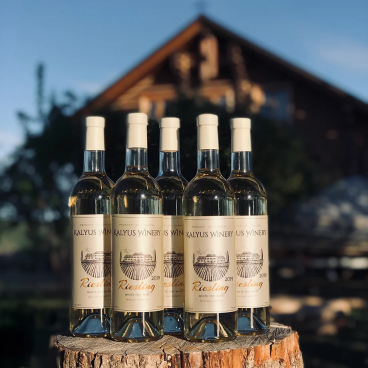 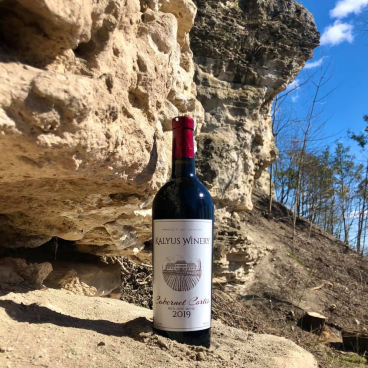 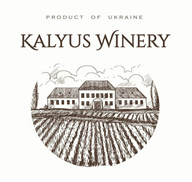 Равликова ферма
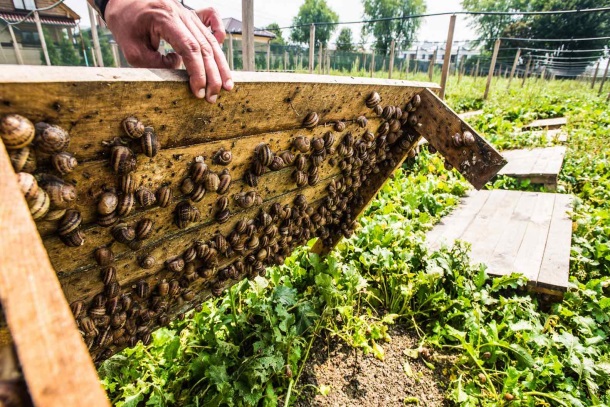 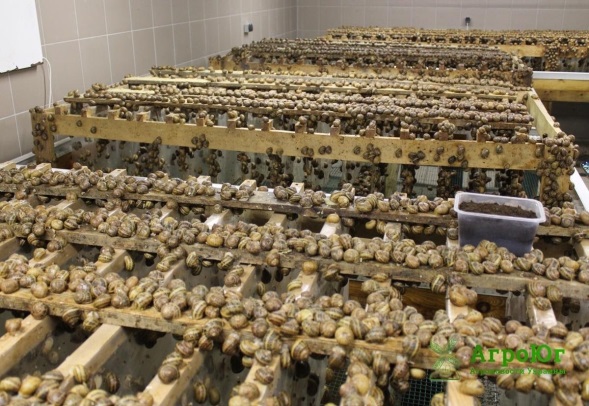 Туристичний потенціал
Відпочинок на річці Дністер – чудова альтернатива поїздки на море. 
Послуги з відпочинку на березі р.Дністер надаються у селах Рудківці, Куражин, Березівка, Вахнівці, Пижівка, Хребтіїв.
Відпочинок на річці Дністер
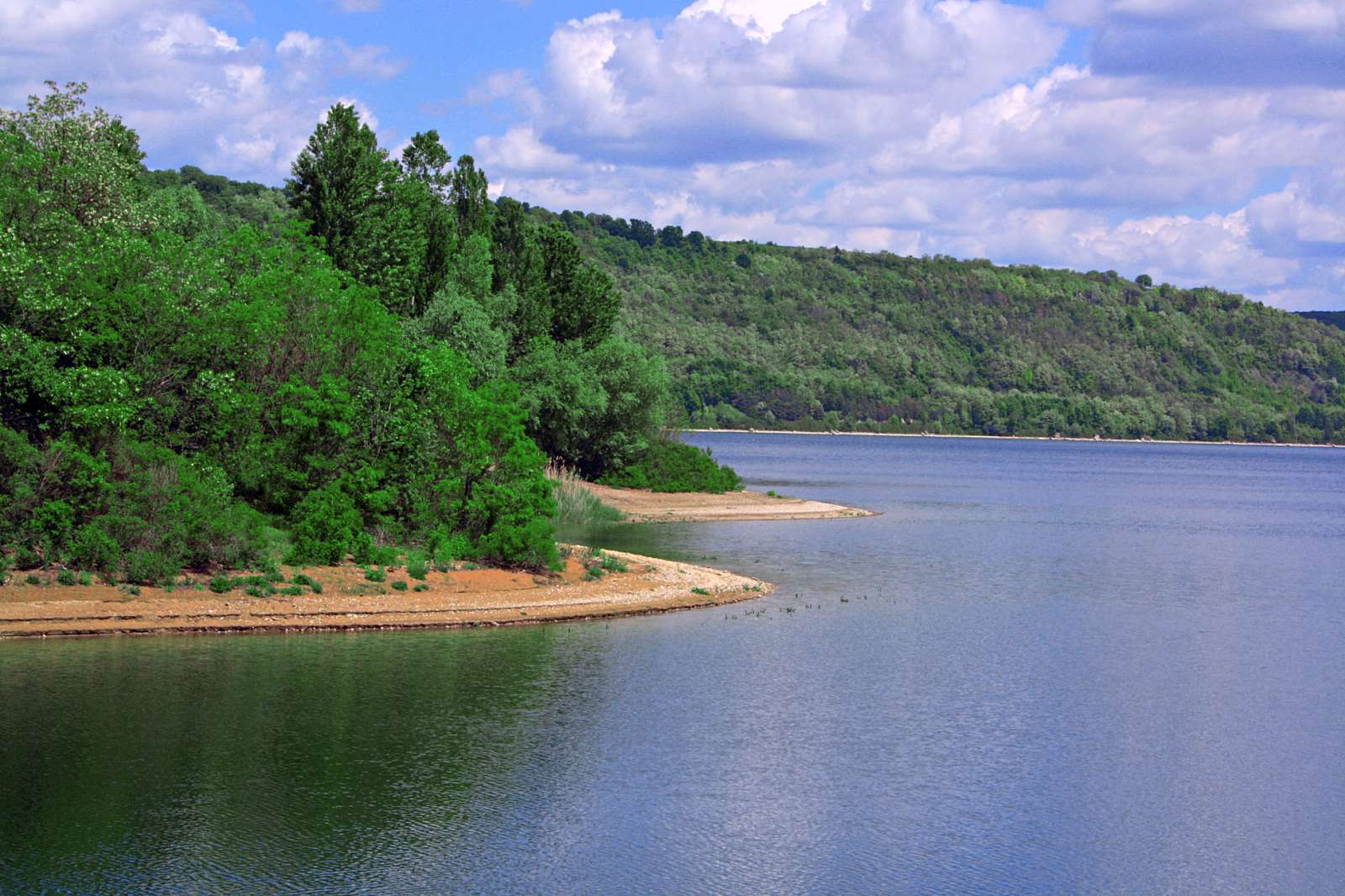 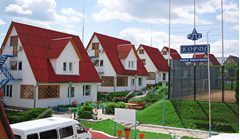 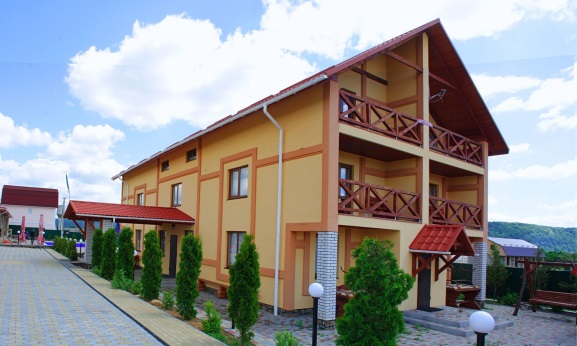 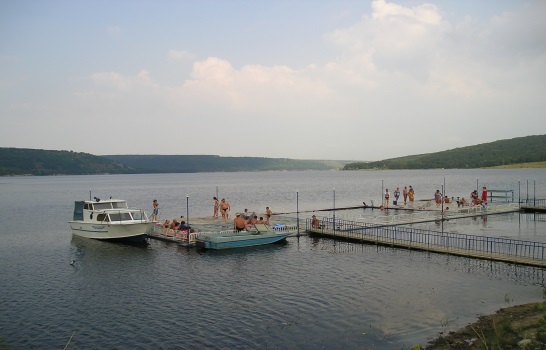 Реалізовані проекти
За період існування громади вдалось реалізувати багато інфраструктурних проектів. Одні з найбільших:
Реконструкція Новоушицького будинку дитячої творчості
Будівництво Глібівської амбулаторії загальної практики сімейної медицини
Капітальний ремонт пішохідних доріжок в парку культури і відпочинку в смт Нова Ушиця
Реконструкція частини центральної площі в смт Нова Ушиця
Капітальний ремонт будівлі корпусу  №1 Новоушицького ліцею
Капітальний ремонт гуртожитку  Новоушицького ліцею
Будівництво  спортивного майданчика для міні-футболу зі штучним покриттям
Встановлення вулично-спортивних тренажерів в смт НоваУшиця
Гранти та міжнародна допомога (2019-2022)
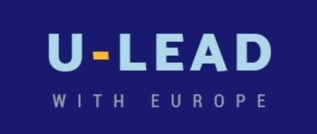 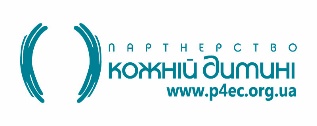 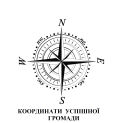 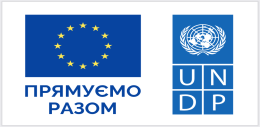 Програма «U-LEAD з Європою» спільно з Міжнародною благодійною організацією 
«Партнерство «Кожній дитині»
____________________________________________________________

Інклюзивний ігровий майданчик в парку культури та відпочинку в смт Нова Ушиця
Створення сенсорної кімнати для інклюзивно-ресурсного центру
Проект за підтримки ПРООН, Європейського Союзу та спільно з ГО «Координати успішної громади»
_______________________________________________________________

Створення гуманітарного хабу для внутрішньо переміщених осіб в Новоушицькій громаді
Облаштування соціальної пральні для внутрішньо переміщених осіб в Новоушицькій громаді
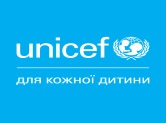 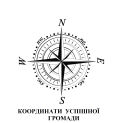 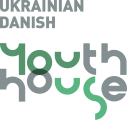 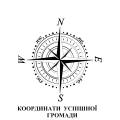 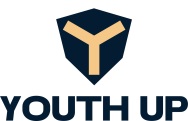 Проект за підтримки Українсько-данського молодіжного фонду 
та спільно з ГО «Координати успішної громади»
_________________________________________________________

Створення молодіжного простору як частини соціального хабу Новоушицької територіальної громади
Проект за підтримки ГО «ЮСАП», ЮНІСЕФ 
та спільно з ГО «Координати успішної громади»
______________________________________________________________

Посилення спроможності молодіжного простору як частини соціального 
хабу Новоушицької територіальної громади
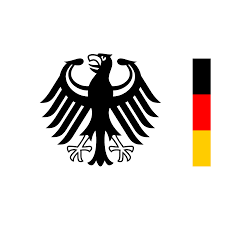 Проект за підтримки Посольства Німеччини в Україні
___________________________________________________________

Капітальний ремонт та облаштування новими меблями та обладнанням Вільховецького дитячого садочка «Веселка»
Партнерські  відносини
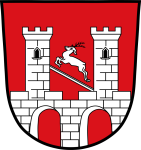 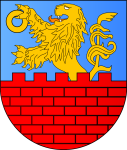 Hersbruck     			 Nasielsk                  
         (м. Герсбрук, Німеччина)		   (м. Насельськ, Польща)






Всеукраїнська асоціація органів         Mayors for Peace	   Всеукраїнська асоціація
    місцевого самоврядування 			         органів місцевого 
       «Асоціація об'єднаних 				           самоврядування
      територіальних громад»                                                           «Асоціація міст України»
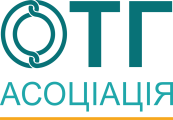 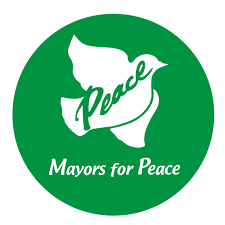 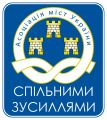 ПРОПОЗИЦІЇ  ДЛЯ  ІНВЕСТОРІВ
ПРІОРИТЕТНІ ГАЛУЗІ ДЛЯ  ІНВЕСТУВАННЯ
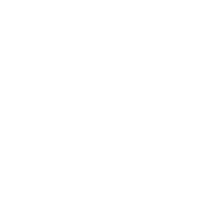 ТУРИЗМ ТА РЕКРЕАЦІЙНА СФЕРА
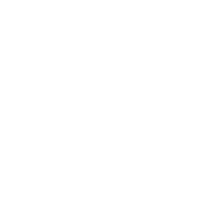 АГРОПРОМИСЛОВИЙ КОМПЛЕКС ТА ТВАРИННИЦТВО
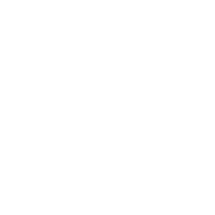 ПРОМИСЛОВЕ ВИРОБНИЦТВО
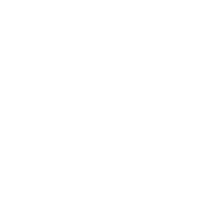 МІНЕРАЛЬНО-СИРОВИННА БАЗА
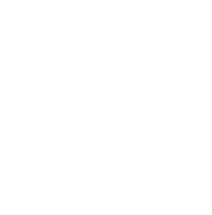 ЖИТЛОВЕ БУДІВНИЦТВО
ПРОПОЗИЦІЇ  ДЛЯ  ІНВЕСТОРІВ
Підтримка інвесторів органом місцевого самоврядування
Правила для інвесторів
Офіційне, прозоре ведення бізнесу
Неприйнятна діяльність підприємств, що забруднюють середовище
Юридична реєстрація підприємства на території громади
Пріоритет залучення до роботи місцевих жителів
Забезпечення інформаційного супроводу інвестиційних проектів
Максимальна партнерська взаємодія, оперативне прийняття рішень
Послуги інформаційних та інших сервісів
Надання посередницьких  послуг
ПРОПОЗИЦІЇ  ДЛЯ  ІНВЕСТОРІВ
БУДІВНИЦТВО БАГАТОКВАРТИРНОГО БУДИНКУ
ПРОПОЗИЦІЇ  ДЛЯ  ІНВЕСТОРІВ
БУДІВНИЦТВО АВТОЗАПРАВНОЇ СТАНЦІЇ
ПРОПОЗИЦІЇ  ДЛЯ  ІНВЕСТОРІВ
ВЕДЕННЯ ТЕПЛИЧНОГО ГОСПОДАРСТВА
ПРОПОЗИЦІЇ  ДЛЯ  ІНВЕСТОРІВ
ОРГАНІЗАЦІЯПРОМИСЛОВОГО ВИРОБНИЦТВА (ШВЕЙНИЙ ЦЕХ)
ПРОПОЗИЦІЇ  ДЛЯ  ІНВЕСТОРІВ
ВИРОБНИЦТВО МІНЕРАЛЬНОЇ ТА СТОЛОВОЇ ВОДИ
ПРОПОЗИЦІЇ  ДЛЯ  ІНВЕСТОРІВ
ВІЛЬНА ЗЕМЕЛЬНА ДІЛЯНКА (с. Заміхів)
Будівництво цегельного заводу
ОРГАНІЗАЦІЯ ВИДОБУВАННЯ ТА ПЕРЕРОБКИ БУДІВЕЛЬНОГО КАМЕНЮ-ВАПНЯКУ
ПРОПОЗИЦІЇ  ДЛЯ  ІНВЕСТОРІВ
ВІЛЬНА ЗЕМЕЛЬНА ДІЛЯНКА (с. Березівка)
Будівництво туристично-рекреаційного комплексу з метою відпочинку та оздоровлення населення
ПРОПОЗИЦІЇ  ДЛЯ  ІНВЕСТОРІВ
ВІЛЬНА ЗЕМЕЛЬНА ДІЛЯНКА (с. Браїлівка)
Будівництво промислових приміщень
ПРОПОЗИЦІЇ  ДЛЯ  ІНВЕСТОРІВ
ВІЛЬНА ЗЕМЕЛЬНА ДІЛЯНКА (смт нова ушиця)
Будівництво промислових приміщень
ПРОПОЗИЦІЇ  ДЛЯ  ІНВЕСТОРІВ
ВІЛЬНА ЗЕМЕЛЬНА ДІЛЯНКА (смт нова ушиця)
Будівництво промислових приміщень
Контакти
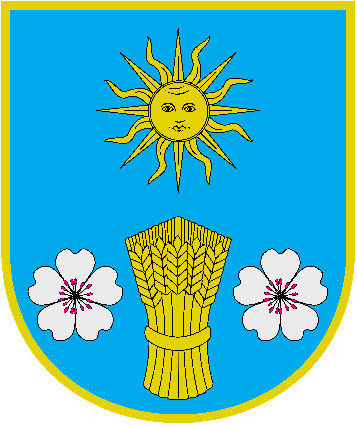 Новоушицька територіальна громада
вул. Подільська, 17, смт Нова Ушиця Кам’янець-Подільського району Хмельницької області, 32600
електронна пошта: gromada_nova_ushytsya@ukr.net 
веб-сайт: https://novagromada.gov.ua/ 
facebook: https://facebook.com/novaushytsia
+380962822580, +380688449980

Вам тут раді!
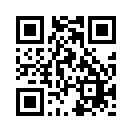